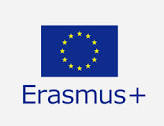 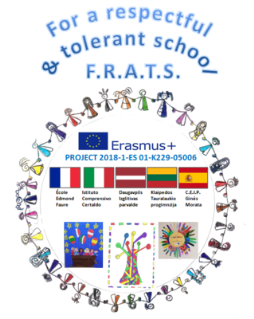 Video conferenceItaly - france
29 th March 2019
Video Conference , Italy-france
Some days before we prepared the videoconference 
with the French school.
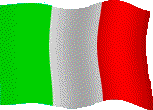 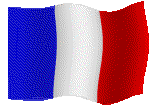 Video Conference , Italy-france
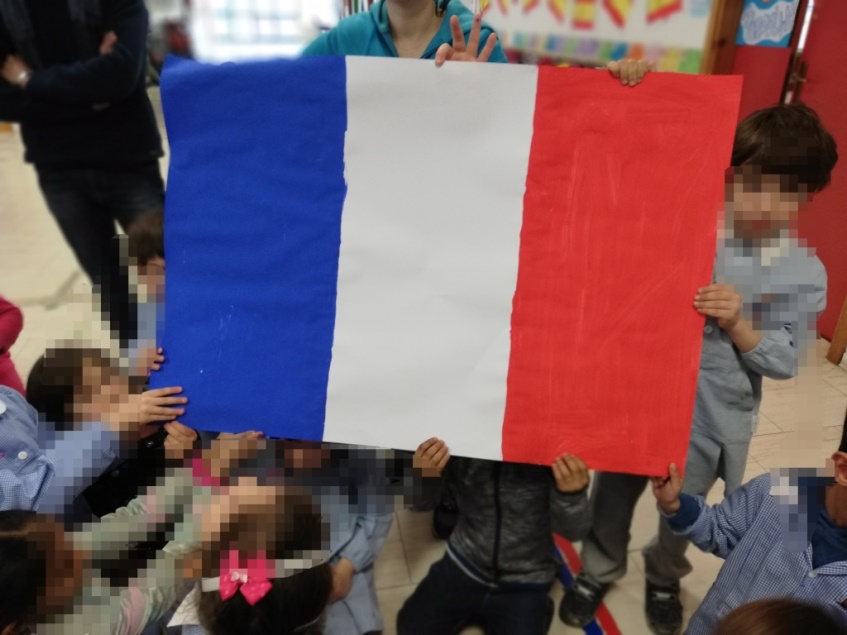 The French flag
Video Conference , Italy-france
With Google Earth we gave a look to the school and the area
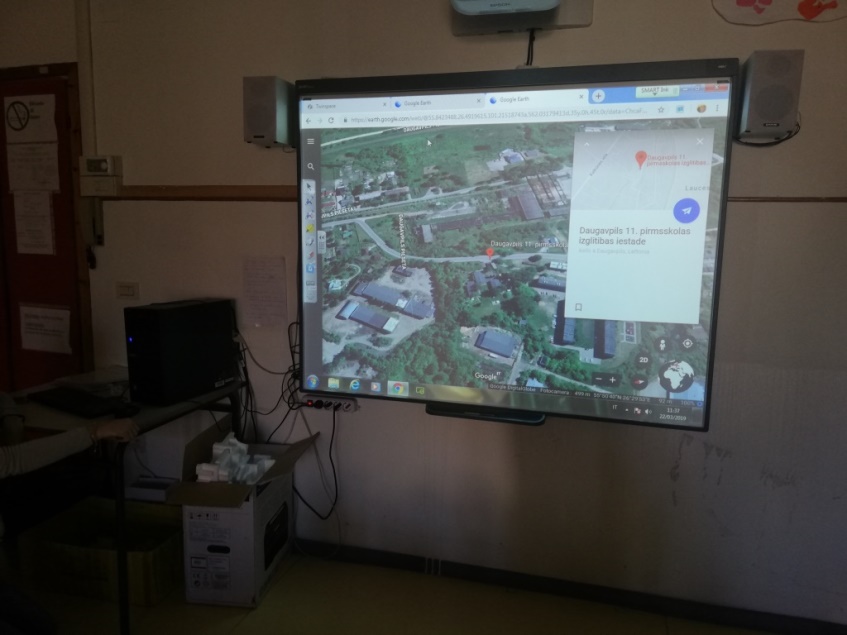 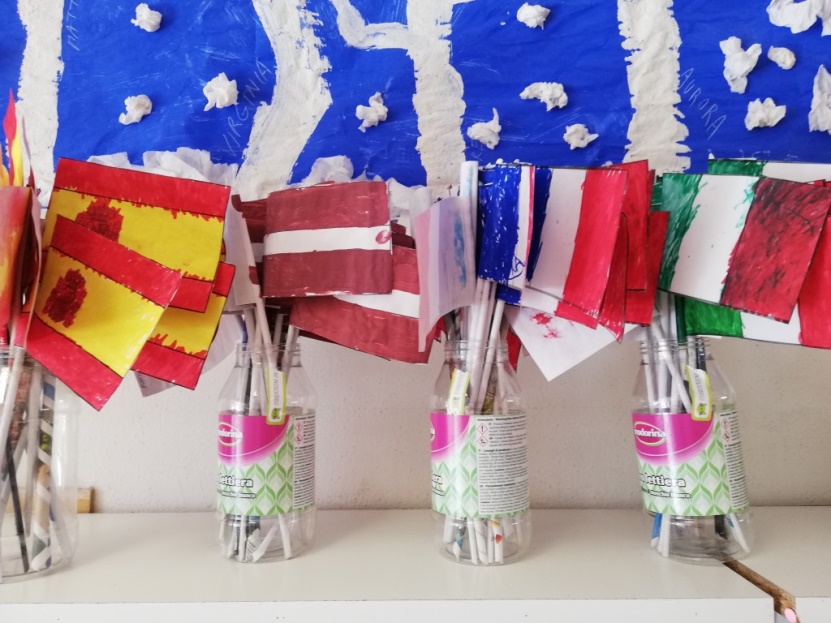 Video Conference , Italy-france
The day has arrived! 
Some technical troubles…as usual… but then… here they are! 
Our French friends!
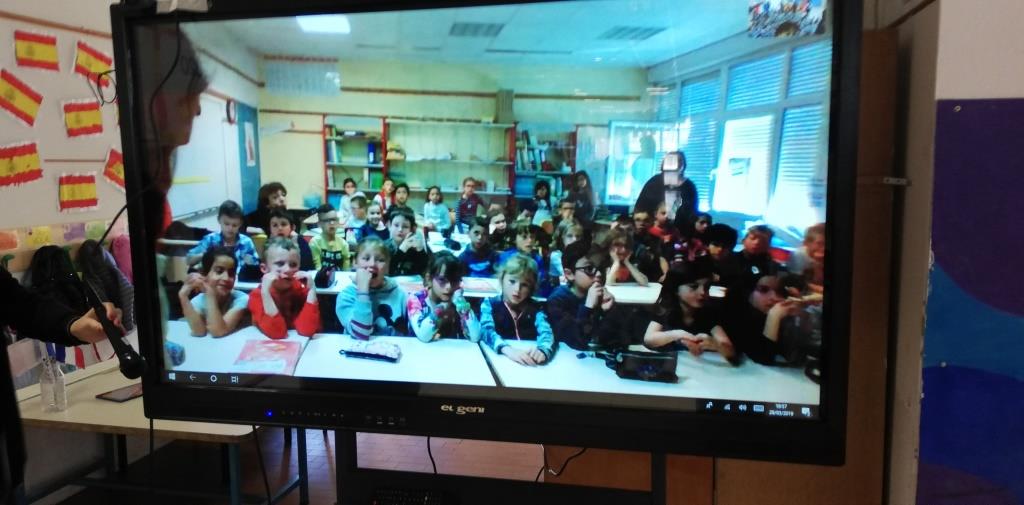 Video Conference , Italy-france
We watched our friend on the screen and we sang a song in French together! We are not very good but we are going to learn it soon!
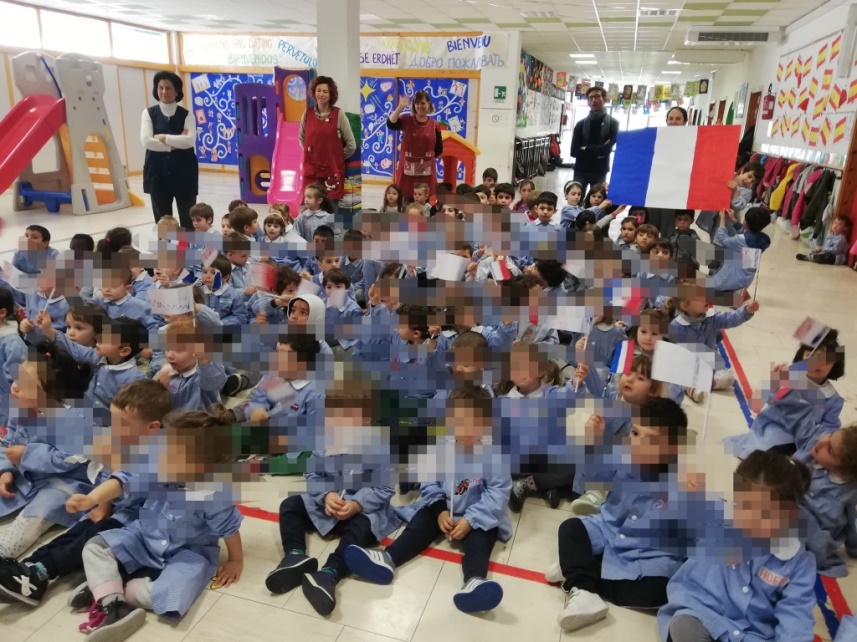 Video Conference , Italy-france
We hope to meet our French friends as soon as we can sing the French song!
https://www.youtube.com/watch?v=BRxYipJOl1A&feature=youtu.be
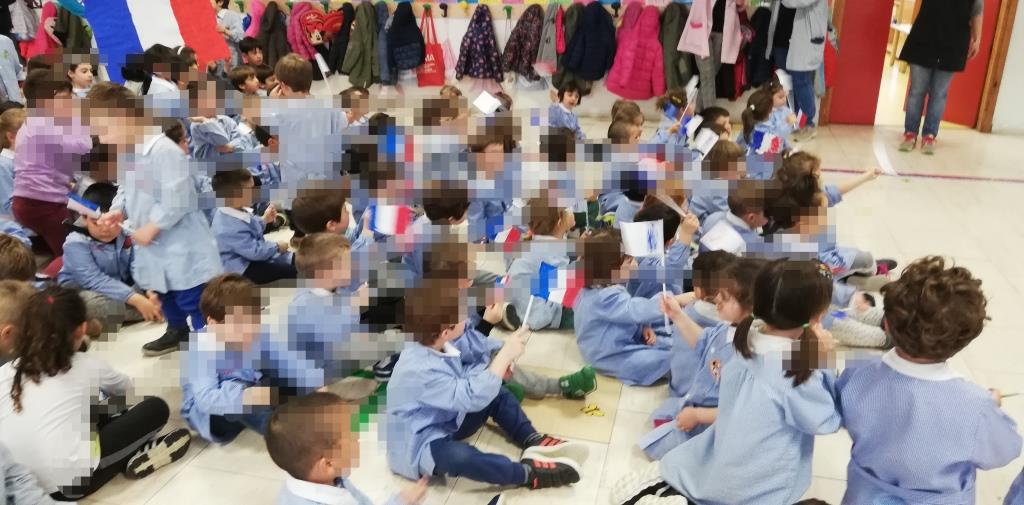